Syllabus Section 23 – Illegal Contracts and Capacity
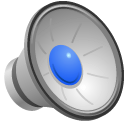 Each contractual defense has a core and a periphery
CORE -  The classical meaning, often focused on an understanding of free consent
PERIPHERY – The modern understanding which expands the defense, often based on understandings of public policy
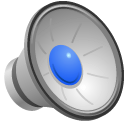 Defense of Illegality - Core
Courts will not enforce contracts for which the consideration is an illegal action, such as murder for hire contracts or contracts to deal in substances that one is not legally entitled to possess.
At one time, such contracts would be said to lack consideration (because one was not doing something that one had the legal right to do).
Now, we also would say that even though there is a contract, it is unenforceable on grounds of illegality
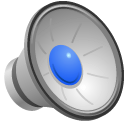 Defense of illegality – periphery
Contracts unenforceable on grounds of public policy
Read R2 §§  178, 179

As in other peripheral areas, courts go back and forth on how far to go. Some worry about slippery slopes.  Others worry about whether there is a social consensus to make such contracts unenforceable.  

The minimal periphery is where the court requires showing specific legislation against
enforcing the contract
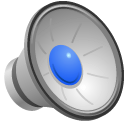 Carroll v. beardon
Notice the illegality involved in the purchaser of the house – selling liquor without a license and furthering prostitution.
Why were these not enough to deny enforcement of the contract?  (Consider the Highwayman’s case, p.484)

Wasn’t the seller actively participating in the illegality by demanding a price that is only justified if it was the sale of a going (prostitution) business?

Consider this nugget of the common law: ”S/He who seeks equity must do equity.” (The clean hands doctrine) Defenses to contract formation are equitable doctrines.  The court denies the request to deny enforcement of the contract because the buyer didn’t deserve equitable relief.
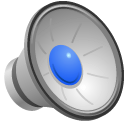 Coma Corp. v. Kansas Dep’t of Labor - I
Whose hands are dirtier? (Equally dirty, in pari delicto, the court will not intervene against the possessor or the defendant).  But, courts l also sometimes will evaluate whose hands are dirtier.

This case is of significance to us in Miami.  Should an employment contract with a non-citizen who is not authorized to work in the U.S. be honored?  
The administrative tribunal said “Yes,” but the district court said “No” and awarded the worker the minimum wage  for the hours performed.  What type of recovery was that? (Restitution?)
Other courts agreed with the trial court and said enforcing the contract would encourage violations of the immigration law and reward prior violations.
On the other hand, requiring employers to pay undocumented workers the promised wage would lessen their incentive to hire undocumented workers.
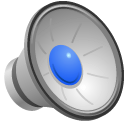 Coma Corp. v. Kansas Dep’t of Labor - II
The case speaks about pre-emption and statutory interpretation, materials from Con Law I, as for contracts, read carefully  The language from Gates at 494-95
Note 1 after the case returns us to McIntosh v. Murphy.
Note 2 emphasizes that so far I have not mentioned the name of the worker (Mr. Martinez Corral).  
Note 3 is a great case on whose hands are dirtier.  (But, notice that  Fitch has absconded with the money and the newspaper is holding the bag).
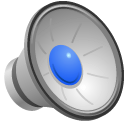 Fullerton Lumber v. torborg
A contractual clause that retrains employment or competition is like a negative injunction – the clause prohibits rather than commands actions. It is sometimes called a “restrictive covenant.”
Torborg, of course, could not legally steal (convert) any property owned  by Fullerton.  Is the knowledge that he developed of the customer base while working for Fullerton the property (intellectual) of Fullerton?  If so, then we don’t need the contractual clause.

The contractual clause, however, enables the parties not to litigate that issue.

The black letter rule is that clauses that restrain a worker from exercising his trade after leaving employment must be reasonable in regards to the trades prohibited, the area in which work is prohibited and the length of time of the prohibition.
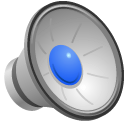 How do we understand judicial power?
Fullerton Lumber is fascinating by its debate about how the court should exercise its power.
The background principle is:  “Courts do not write contracts for the parties.  Courts only enforce the contracts that the parties have written.”   The parties, not the courts, have the power to shape their relations.
Some courts will “blue-pencil” a contract.  In this case that means eliminating words that would make the clause unenforceable.  Let’s say the restrictive covenant was “Employee may not work in the same field in the towns of A and B and for a period of 10 years in A and 3 years in B.  The court might say that a reasonable restrictive covenant would cover B but not A, and 10 years would be a reasonable amount of time for B.  So the court would blue-pencil (i.e., edit, strike out) the mention of A and the 3 year restriction.
In Fullerton, however, we did not have a contract that could be edited without the court inserting its own words into the contract. The language in Fullerton was indivisible.
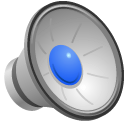 How do we understand judicial power?
The majority remands the case so that the trial court could determine what is a reasonable time and place restriction.  
The dissent says a court can blue-pencil, but if it can’t, it must throw out the restrictive covenant.

Is it true that the majority is exercising more judicial power than the dissent?

Justice Abrahamson (509) asks a different question.  What incentives do these positions give the employer?  Doesn’t the majority’s position mean that employers will write overly restrictive clauses, counting on most employees complying with the broad restrictions and for the few who challenge it, the employer will end up with the reasonable clause they should have written in the first place.  
Contacts that courts will cut down as the majority in Fullerton does will contain many “in terrorem” clauses – that will terrorize the non-litigious and in action will result in employers having a freer hand than the majority thinks they should have (and maybe convincing employees not to quit because their opportunities they think are limited by the term of the clause).
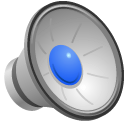